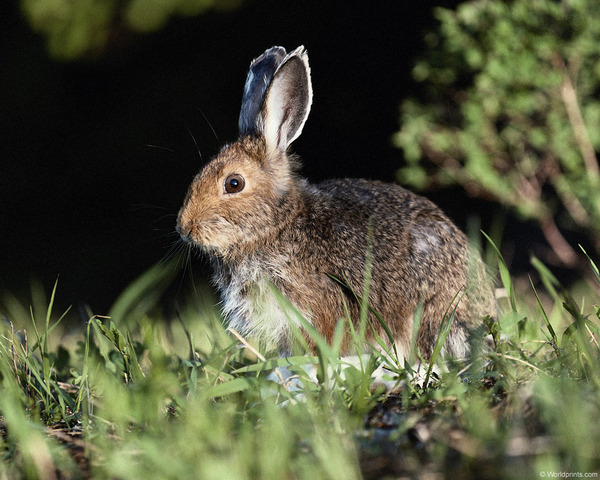 Лесные животные
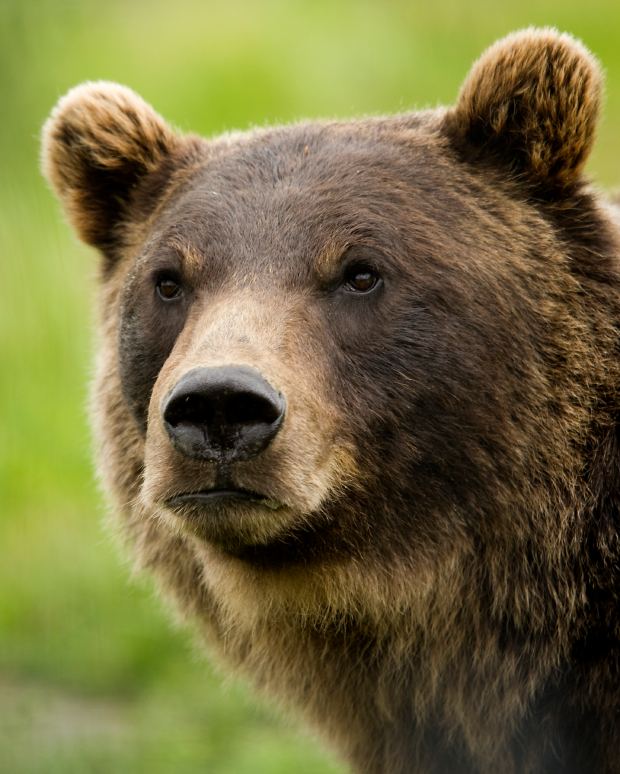 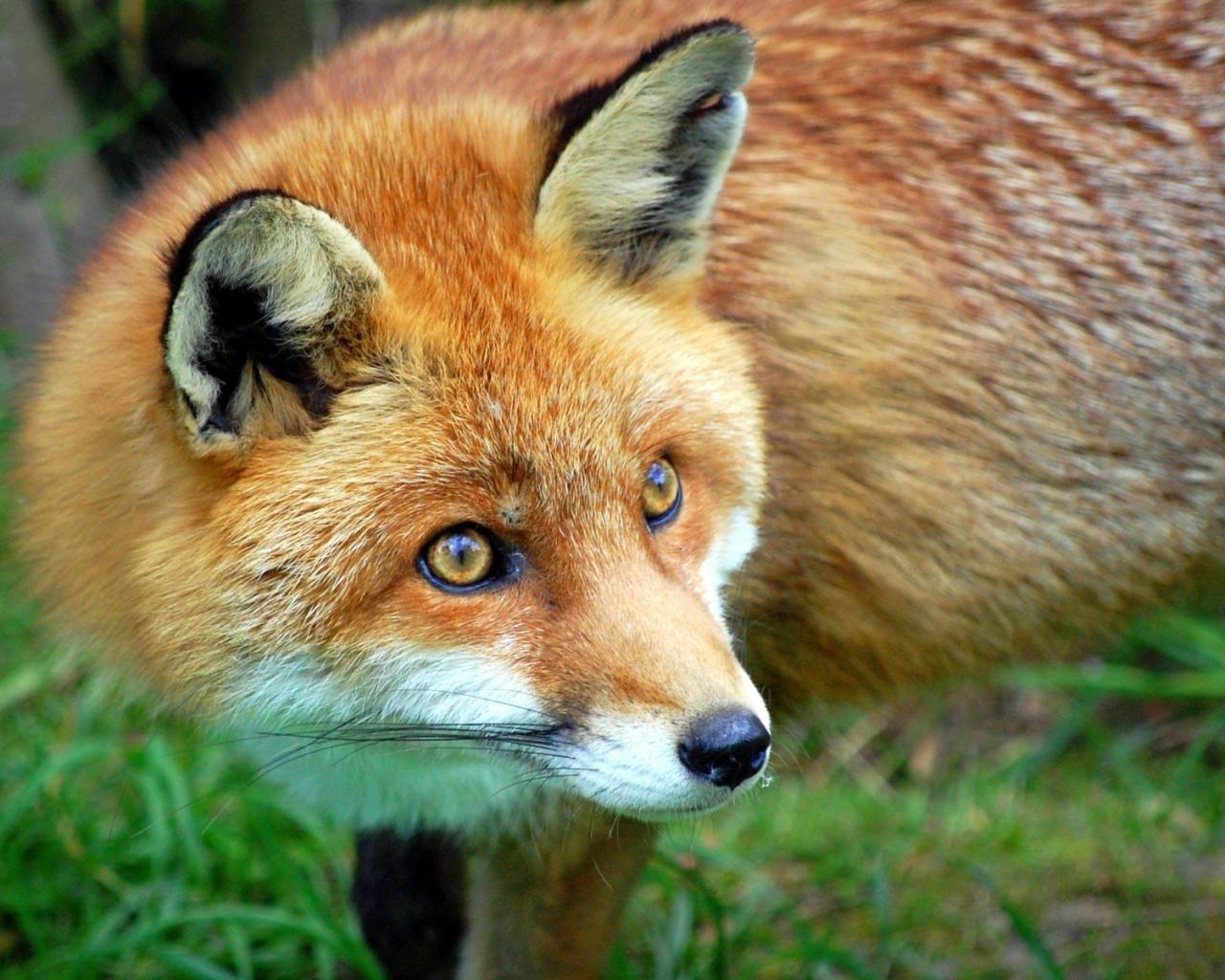 Подготовила
Зубова Людмила Владимировна
МБДОУ  «ЦРР-Детский сад №2»
Лиса
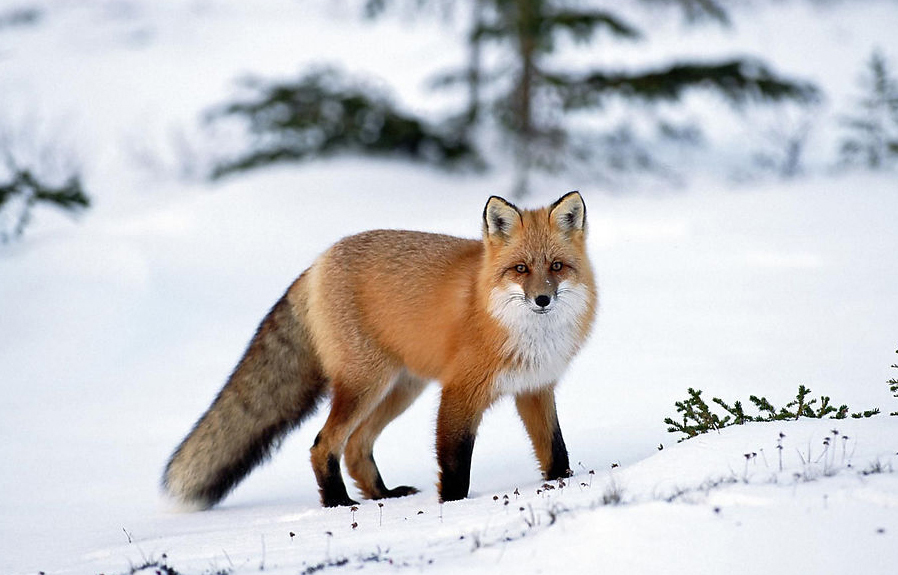 Заяц
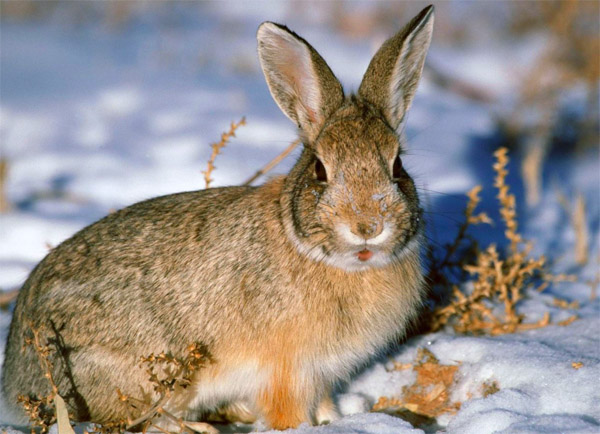 Белка
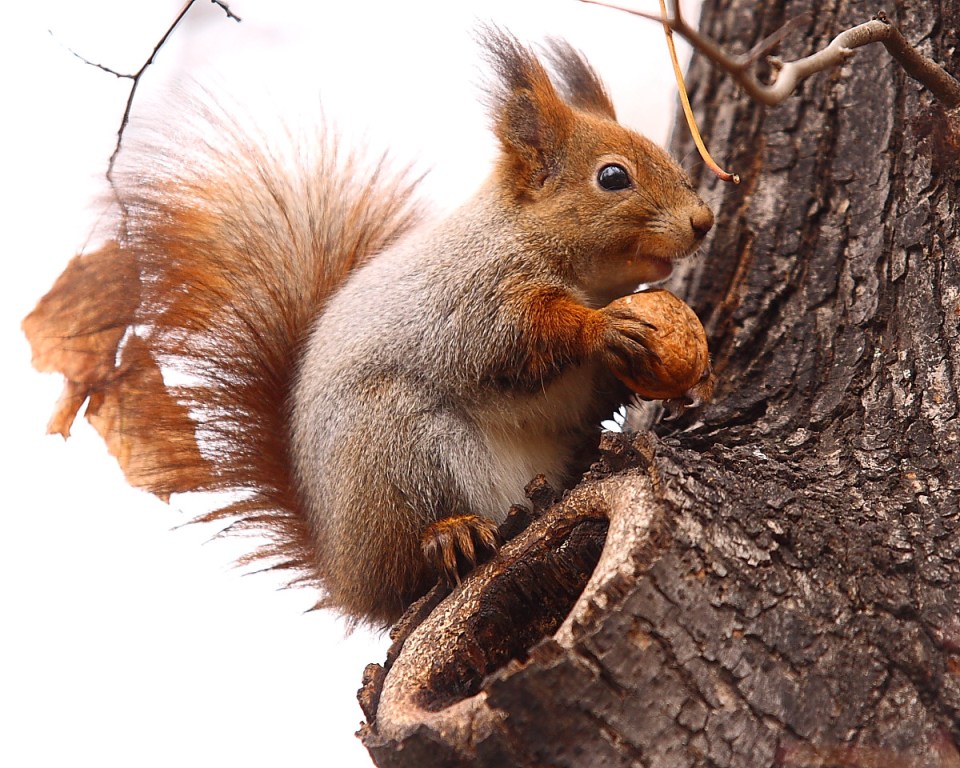 Медведь
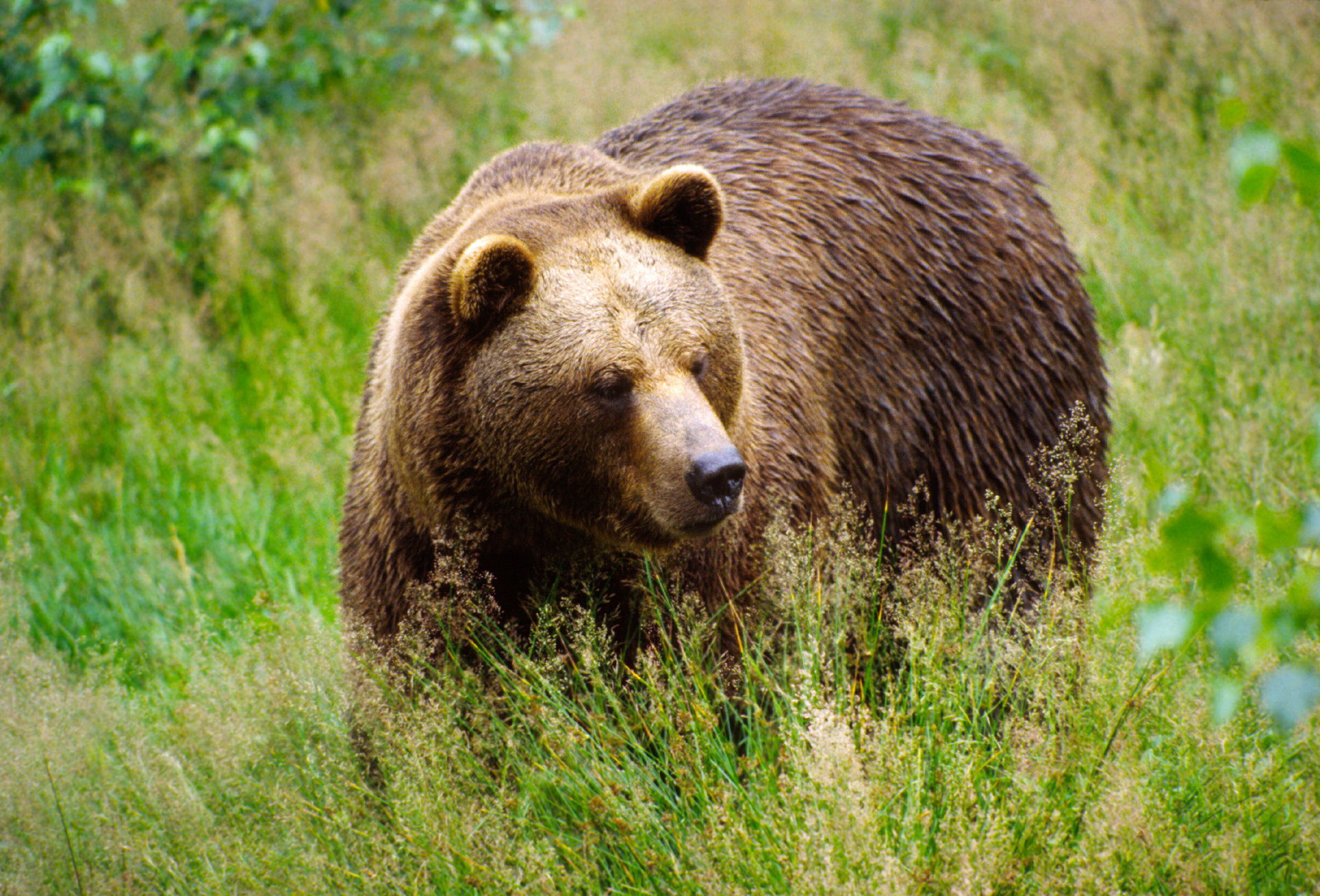